Revision resources can be found on… Class notes, Teams, AQA website, Booklets 1 and 2, textbook, grammar workbook, Action grammaire, Tex’s grammar, Quizlet, TV5 France Monde apprendre le français, conjuguemos…
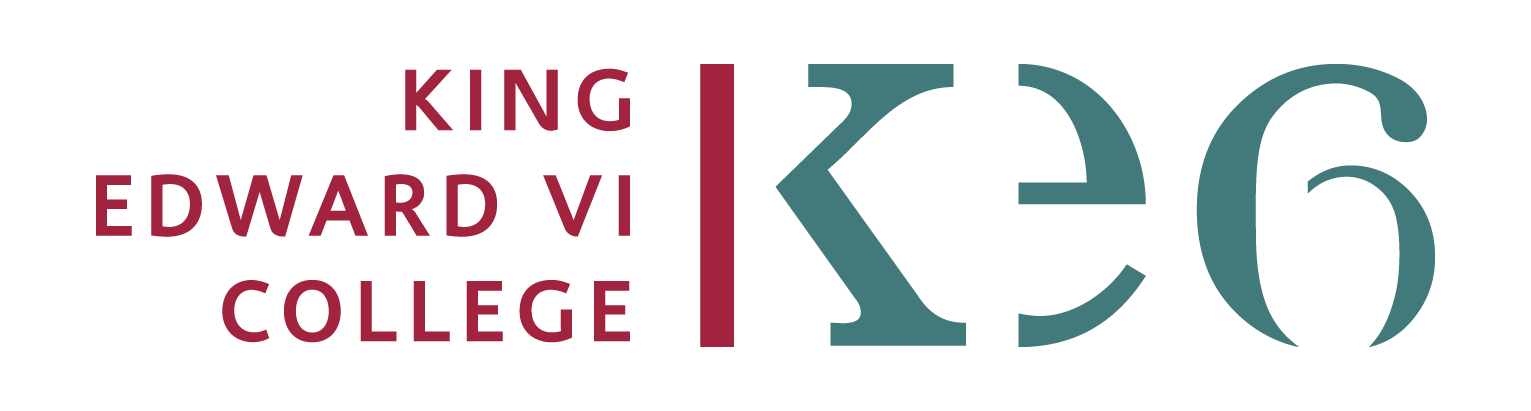 Ongoing Independent Learning:
French
Stage 3:
Assess (past papers on AQA website and Teams)
Stage 4:
Review
Stage 1:
Consolidate - Weekly
Stage 2:
Learn - weekly
Learning French vocab - write, chant, memorise, self-test, practise with a classmate, Quizlet
Read the PowerPoints of the lessons on Teams and take notes. Organise your folder.
Complete extra Paper 2 essays and Paper 1 questions. Ask your teacher for extra feedback on AO3
Practise past papers questions for Paper 1 (listening, reading, writing, translating, summaries). Self-mark.
Learning French verbs forms and tenses, using booklet 1 and online apps to practise
Familiarise yourself with past papers essay questions for Paper 2, look at AO4 content on marking schemes
Speaking cards in Booklet 2 - write down notes in French with cultural facts. Practise with a classmate.
Look at marked work and act on feedback given by your teacher
Learning French grammar - read, take notes, apply in grammar exercises
Read « L’Étranger » and take notes. Watch La Haine and take notes. Wider reading in French.
Choose a topic for your Independent Research Project for Paper 3 and prepare it to present orally for your speaking exam
Go through exam questions, note, research and learn unknown vocab from past papers
r
Keep practising your French listening skills, using TV5 France Monde, YouTube, Netflix in French
Practise grammar, content and exam questions types on Seneca
Check for any gap in knowledge against specification grammar list. Close gaps (Action Grammaire, Tex’s)
Complete all homework set and also extra independent studying
Engagement with Learning Score…
Boost your number to have the best chance to boost your grade
If you attend lessons and complete the activities set, you are meeting the basic expectations at college, but you are unlikely to meet your minimum target grade
1
4
3
If you complete stages 1-3, you are more likely to be moving towards your aspirational grade
If you complete stages 1-4, you are giving yourself the best chance of meeting your aspirational grade
2
If you complete stages 1 and 2 only, you are unlikely to meet your aspirational grade